You can insert your school’s logo here
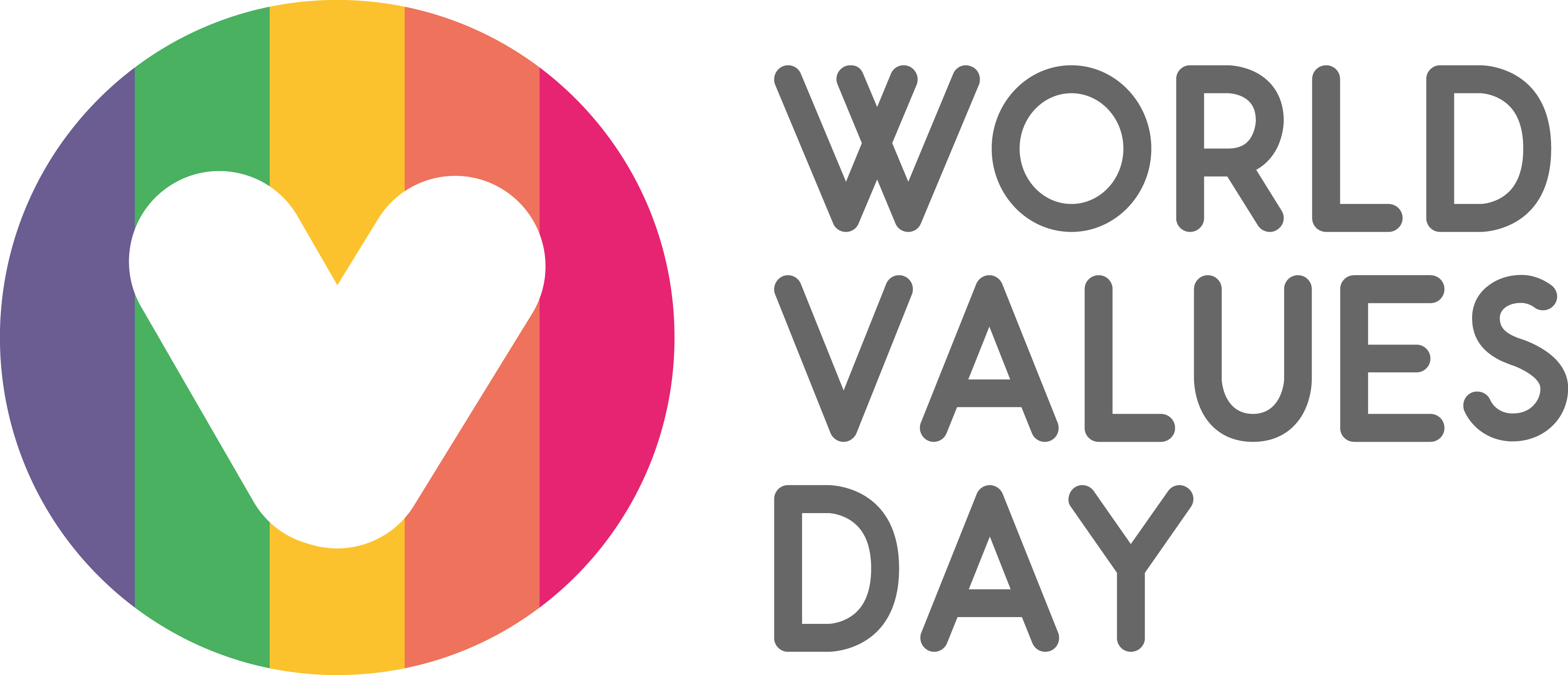 VALUES CHALLENGE 2022
For Schools
One Hour, One Value, One Change
Trust
Appreciation
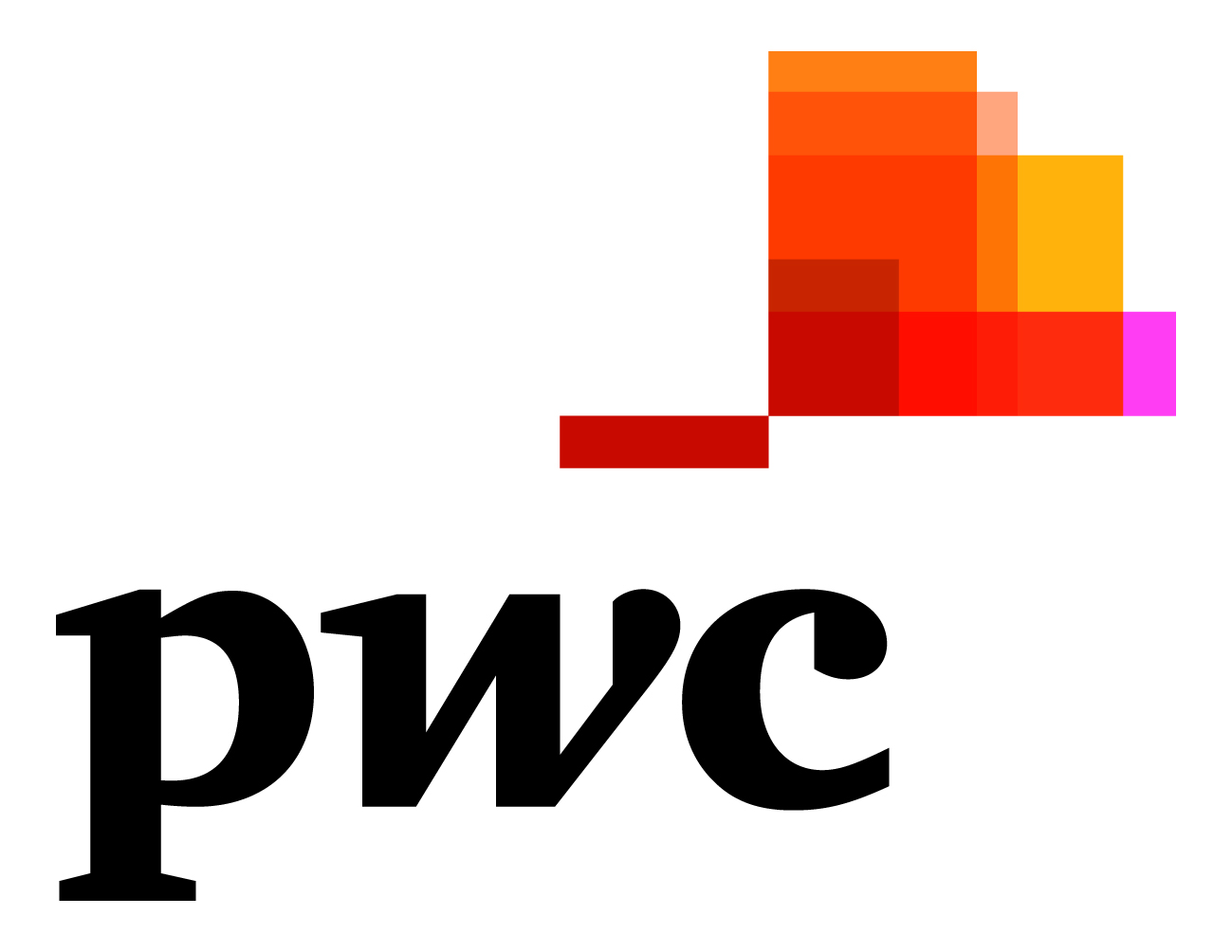 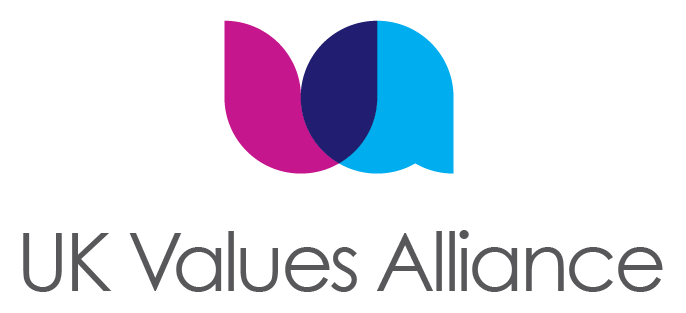 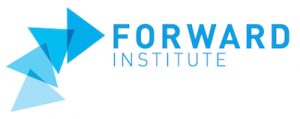 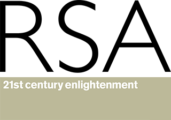 [Speaker Notes: If you wish you can insert your school’s logo on the first and last slides of the workshop slides before the session (or remove the prompt box).]
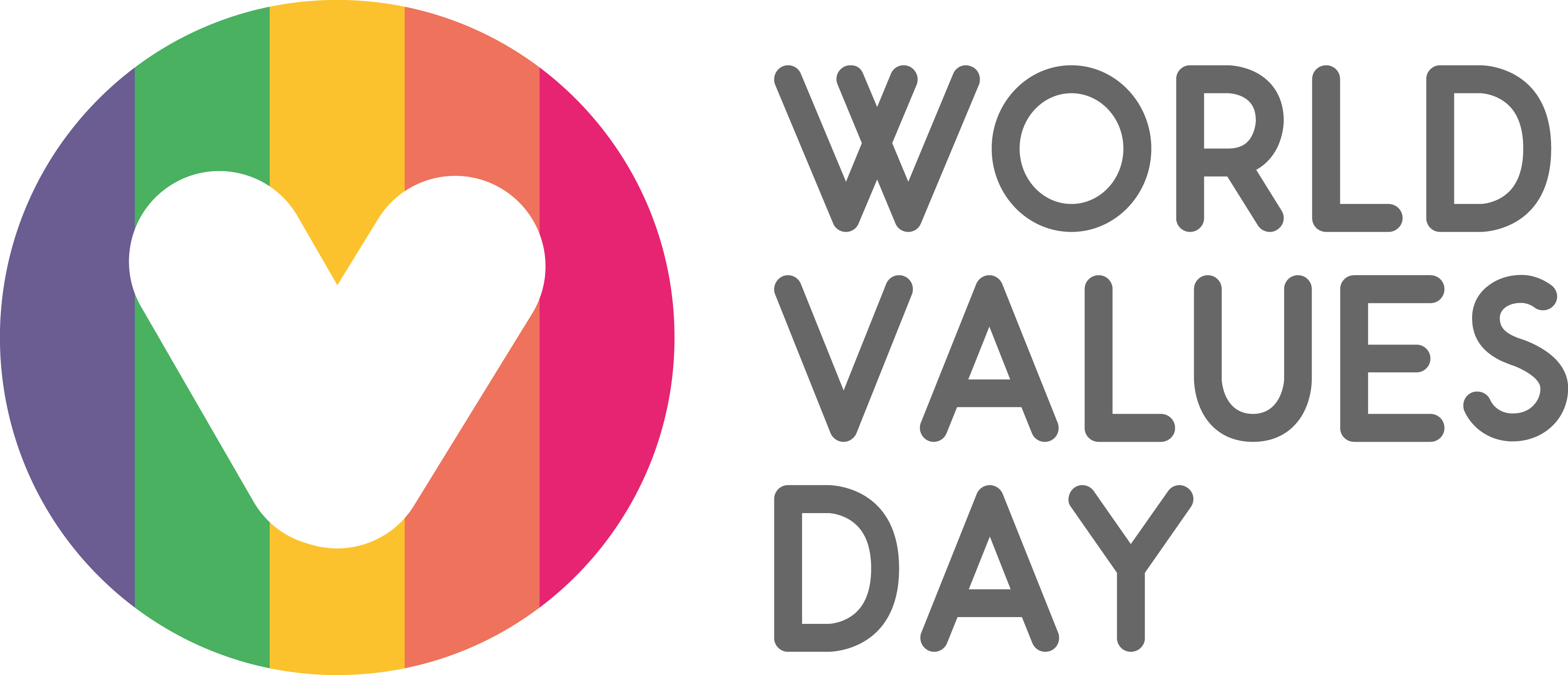 Why Are We Here?
Schools that have strong values embedded in their culture perform better and have higher levels of staff and student engagement and fulfilment. 
In almost all organisations a gap exists between how we could best live those values and what we actually do in practice. We need to acknowledge that gap.
The last 2 years have been very challenging for us all. The way we work and interact with each other has inevitably been affected, and that values gap may have widened.
We can close the gap by reaffirming our values and really living them every day. The aim of this session is to explore how we can do that in a way that will make a difference to us, our school, and the community around us.
Slide 2
[Speaker Notes: Time for this slide: 3 minutes
Run briefly through this slide to remind everyone that for schools as indeed every kind of group or organisation it is vital to be aware of what its values are and to consistently put them into practice.  However, in the pressure of everyday life we often forget about them, and disillusionment and cynicism can creep in.  There is always room for improvement – but it is no good just leaving it to others, it has to start with each one of us. 

If you feel it might be helpful to say a little more about values before you go through this slide, you could say something along these lines. Values are the heart of every organisation including all schools. They connect us all and provide the glue that binds the school together. They define its culture, the way it behaves and how it shows itself to the rest of the world. They guide us and keep us focused and on track.  But there is always room for improvement, particularly at this time. All the disruption caused by the pandemic has had an impact upon all of us and on the way we connect with each other.  It may have loosened some of that glue that helped us work well together.   By focusing together on one of our values we will strengthen our connection with each other, and with our broader communities. 


 If appropriate, or if someone asks, you can refer to some of the evidence showing that when schools have strong values embedded in their culture they perform better and have higher levels of staff and student engagement and fulfilment. There are many studies and reports that support this statement. For instance:  

“We have ample evidence demonstrating that a well-constructed clear and intentional values education programme being integrated into the fabric of the school has the potential to bring transformative changes in the ethos of the school and the learning environment of the classroom, extending to teacher and student behaviour, beneficial effects on student motivation to learn and more than a hint of improved academic achievement.” Professor Terence Lovat: The New Values Education, Integrated Research Handbook in Values Education and Student Welfare, 2010

“As schools give increasing curriculum and teaching emphasis to values education, students become more academically diligent, the school assumes a calmer, more peaceful ambience, better student – teacher relationships are forged, student wellbeing improves, and parents are more engaged with the school.” Report on the Project to Test & Measure Impact of Values education on Student Effects and School Ambiance, 2009]
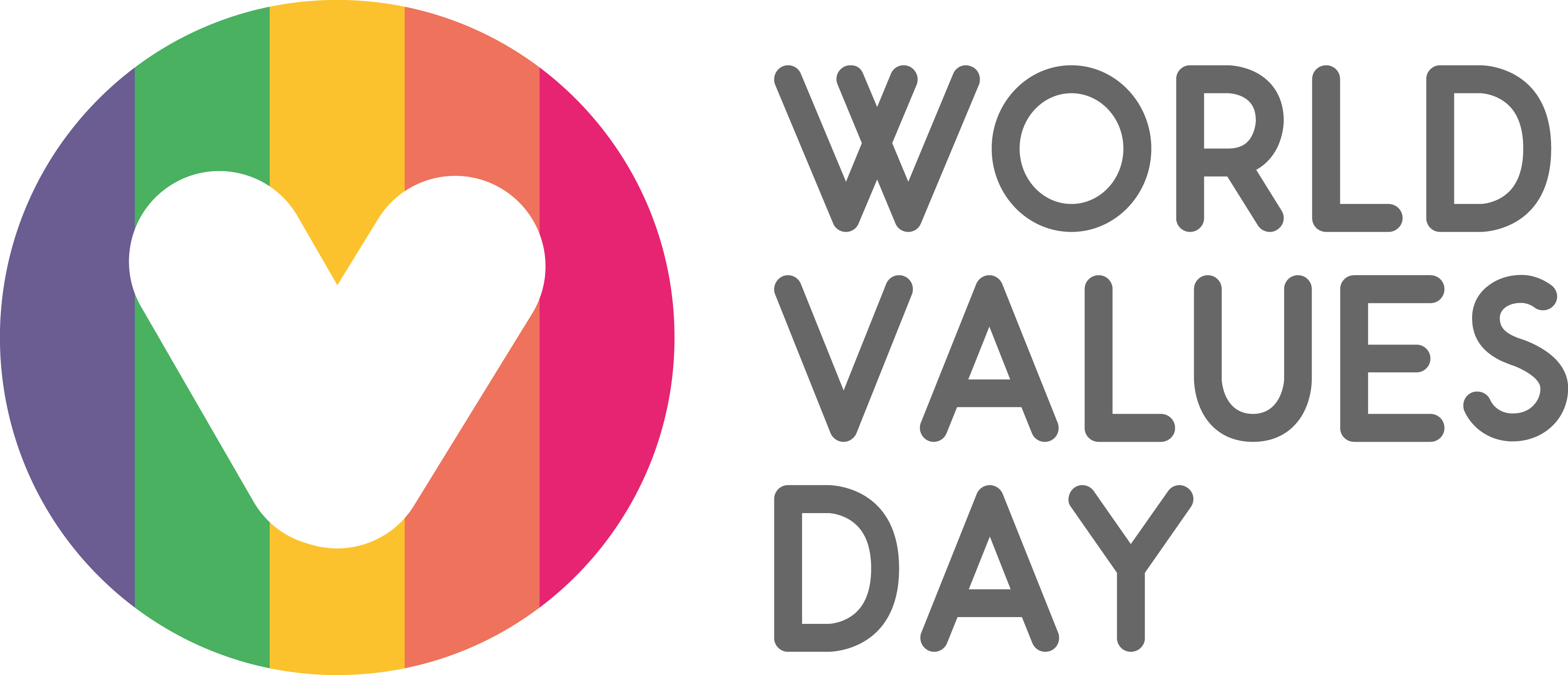 Why Are We Here?
The call today is: One Hour, One Value, One Change 		    
Outcomes 
The theme of this year’s World Values Day is Values for Community. We’ll identify one action relating to one of our school’s values that will make our school and the whole community around us a bit stronger and healthier 
Capture other ideas for actions that we might also do to really live this value.
Agree next steps on how to carry out the agreed action(s).
Slide 3
[Speaker Notes: Time for this slide: 1 minute

Mention the workshop objective (On the slide this is referred to as the “the call today”):
Today we’ll spend one hour identifying one action based on one value of our school that we can all sign up to in order to begin to close the values gap in our school and help build stronger communities around us.

Cover the outcomes for the session
Point out that values need to be put into practice not just within the school but in all outside dealings too – with all stakeholders including parents, governors and local communities. Your school can provide a wonderful example by doing this.]
How is it going to work?
Be personal. Let’s say “I” or “We”  -  not “They”.  
Be specific. Small changes, not big words, make the difference. 
Be committed. Say what you will do, and when.  Commit for yourself, not for others.
Keep focussed and concise – there will be time pressure so we can finish in one hour.
Step by step process.  Please go with it.
Key outcome is (at least) one action we can all sign up to and make happen.
Slide 5
[Speaker Notes: Time for this slide: 2 minutes
Gain the everyone’s commitment and set some rules for the workshop by highlighting the following points:
Be personal. Say “I” or “We” -  not “They”.  
Be specific. Small changes, not big words, make the difference. 
Be committed. Say what you will do, and when. Commit for yourself, not for others.
Emphasise that there is only one hour so it is important to be focused and to follow the step-by-step approach]
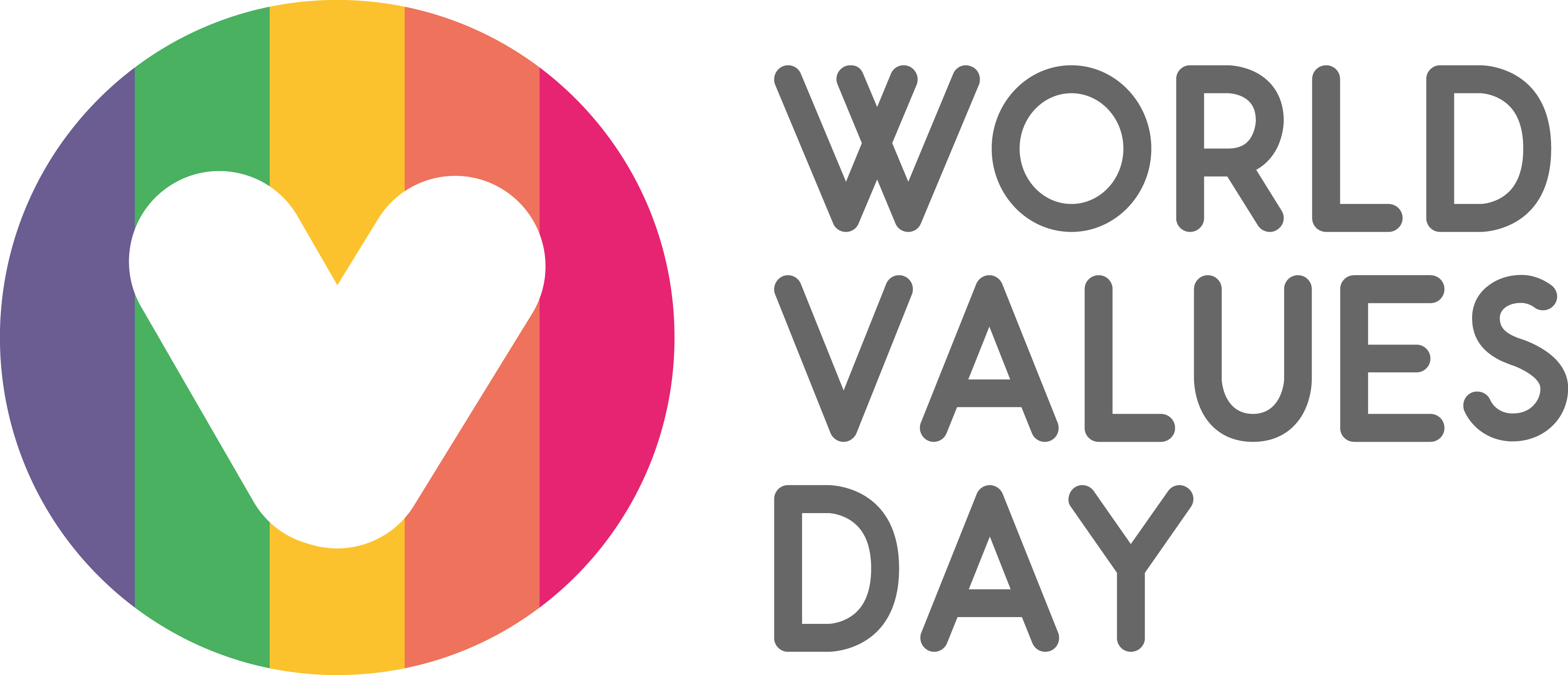 Where do we need to reconnect?
The value we are working with today is: [INSERT CHOSEN VALUE]

Split into groups of 2s and 3s and discuss: 


What would this school look like if we really put this value into action every day?      4 minutes                                                             

What difference would it make if the wider local community practised this value every day?      4 minutes
Slide 5
[Speaker Notes: Time for this slide: 8 minutes

Before the session you should insert the school value that has been chosen for today’s discussion in the first line of this slide.  You could briefly explain how and why it has been chosen. 

Split into small groups of 2 or 3 each and move onto the discussion.  

Please keep to the timing. The questions are essentially a warm-up for the next slide so it is fine to hurry people a bit.]
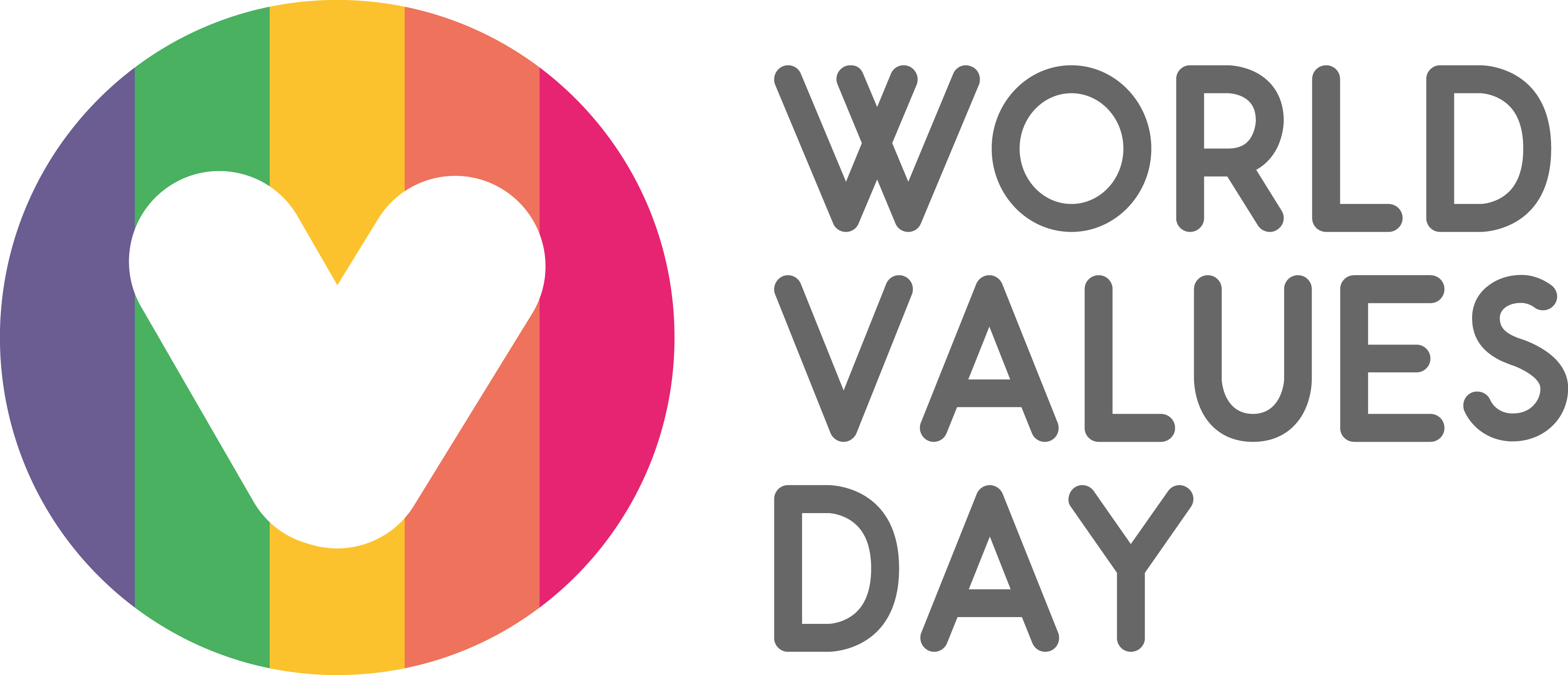 What can we do?
What could we do to put that value more fully into action across our school and the wider local community? 

Form new groups of 2s and 3s
Silent reflection and post-it notes 2 minutes
Group discussion 8 minutes
Slide 6
[Speaker Notes: Time for this slide: 10 minutes
Brainstorm actions
Form new groups of 2s and 3s 
Ask everyone to think about his/her ideas….in silence for just 2 minutes.  Each participant can note down several specific actions on a post-it note and put it into the centre of the group – the ideas could be to do with stopping something, starting something, or doing something differently. Think “going the extra mile”.  
Next ask each group to discuss all the ideas put forward together for maximum time of 8 minutes.  After 5 minutes, you can suggest they start trying to narrow down the ideas.]
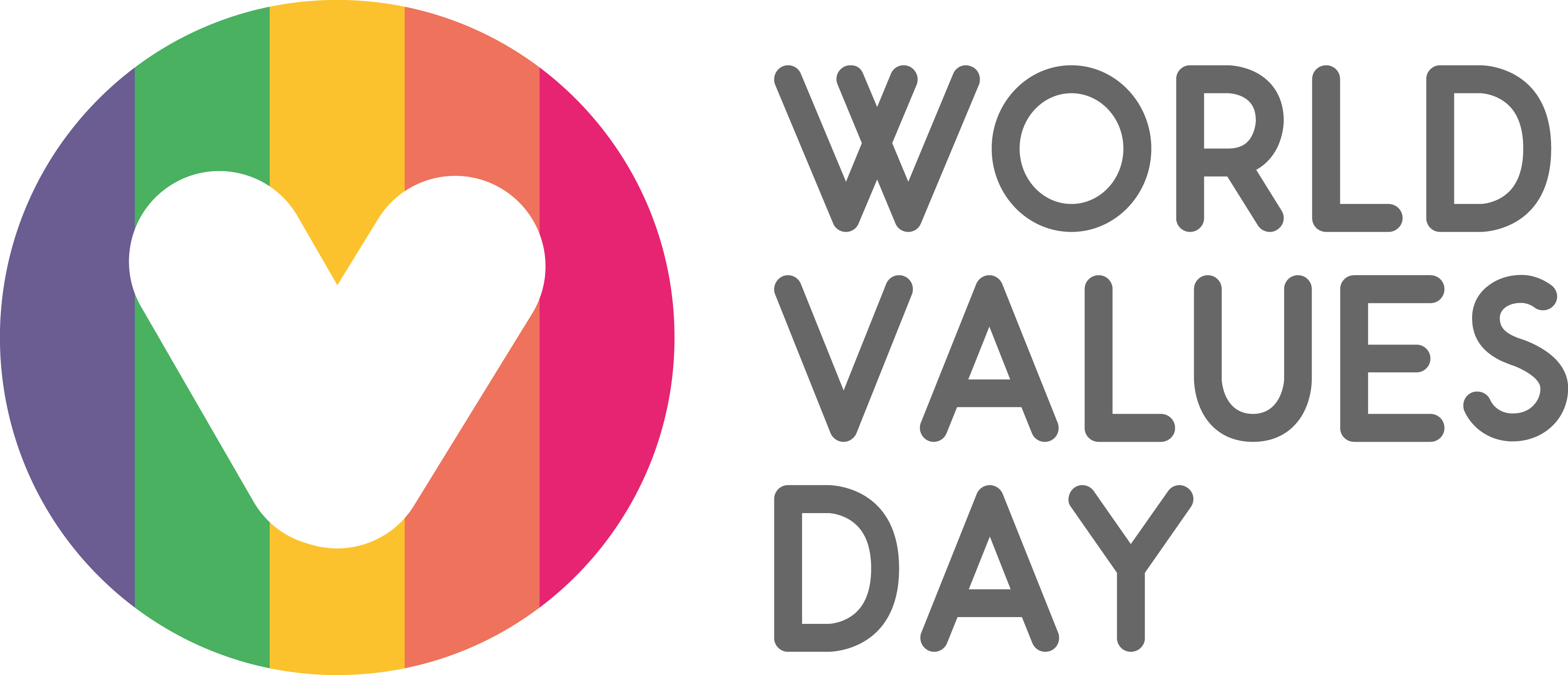 What can we do?
Assess the impact of each action and select the top one
 
Stay in the same groups
In assessing an action ask questions like:
     - how will it improve the way we connect with each other?
     - how easy is it to implement?
     - will it involve investment/expense?
     - will it need high level approval?
     - how motivated are we to take this action?

6 minutes
Slide 7
[Speaker Notes: Time for this slide: 6 minutes

The next step is for each small group to assess the ideas put forward, using the questions/criteria set out on the slide to come to a view on each idea. If felt helpful, they could award each idea points on a sliding scale of 1 to 5 for how well the suggested action measures up against each of those questions. 

Each group should end up with a top idea which they will recommend in the general discussion which will follow when you go to Slide 8.]
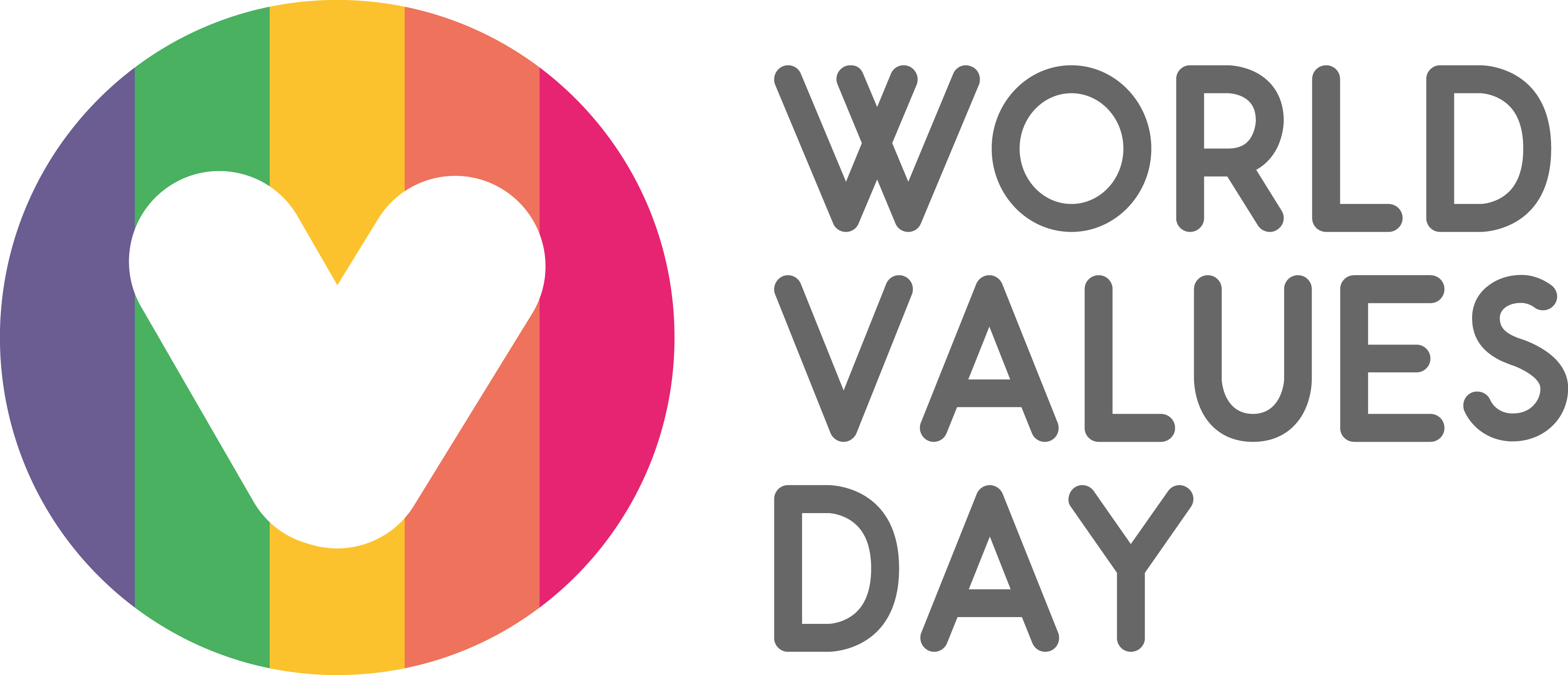 What will we do?
Now all groups come together for general discussion

Each of the small groups now shares its best idea – keep it brief
General discussion of the actions that the groups came up with, and assessments of their impact
Decide which actions would have the most significant impact on attendees, on the school and on the whole local community
Produce an outline plan to put one or more of the actions into practice in the local community
Everybody commits to put the chosen action(s) into practice by signing the We Value template
20 minutes in all
Slide 8
[Speaker Notes: Time for this slide: 20 minutes 

Group ideas now to be shared in plenary in order to gain commitment to “one value, one change”

Explain that the aim of the Values Challenge workshop is for the attendees to come up with one action to make one change. This action is meant to close the gap between how the value is currently put into practice and what the value looks like ideally, and in so doing help us all connect better with each other and our wider local community.

Biggest is not always best!  Sometimes small changes that are easy to execute and easily copied by others can have a more immediate and significant impact than an ambitious plan which never really gets off the ground.

Get each group to share their op or  “best” idea in say 30 seconds (exact time allowed will depend on number of groups).   Whatever time allowance you give, make the time allowance clear and make sure the groups stick to it to avoid overrunning 

Where there is common ground between groups, seek to combine them into a single idea.

Decide on a voting system that will work best for you (eg people move physically to the idea which attracts them most, or use sticky voting dots) to identify the idea to be adopted by the whole group.  Also, capture the other suggested actions for future reference.]
WE VALUE…
SO WE…
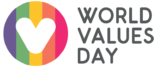 #WorldValuesDay2022
www.worldvaluesday.com
9
[Speaker Notes: Please write the chosen value on the We Value template (this should have been printed out before the session) under “We Value…”

Then please write the chosen action that everyone will take to put that value into practice. 

If there is time, space and appetite, you can take a photo of the completed/signed We Value template, either on its own or with the attendees, and share on social media using the hashtag #WorldValuesDay2022.]
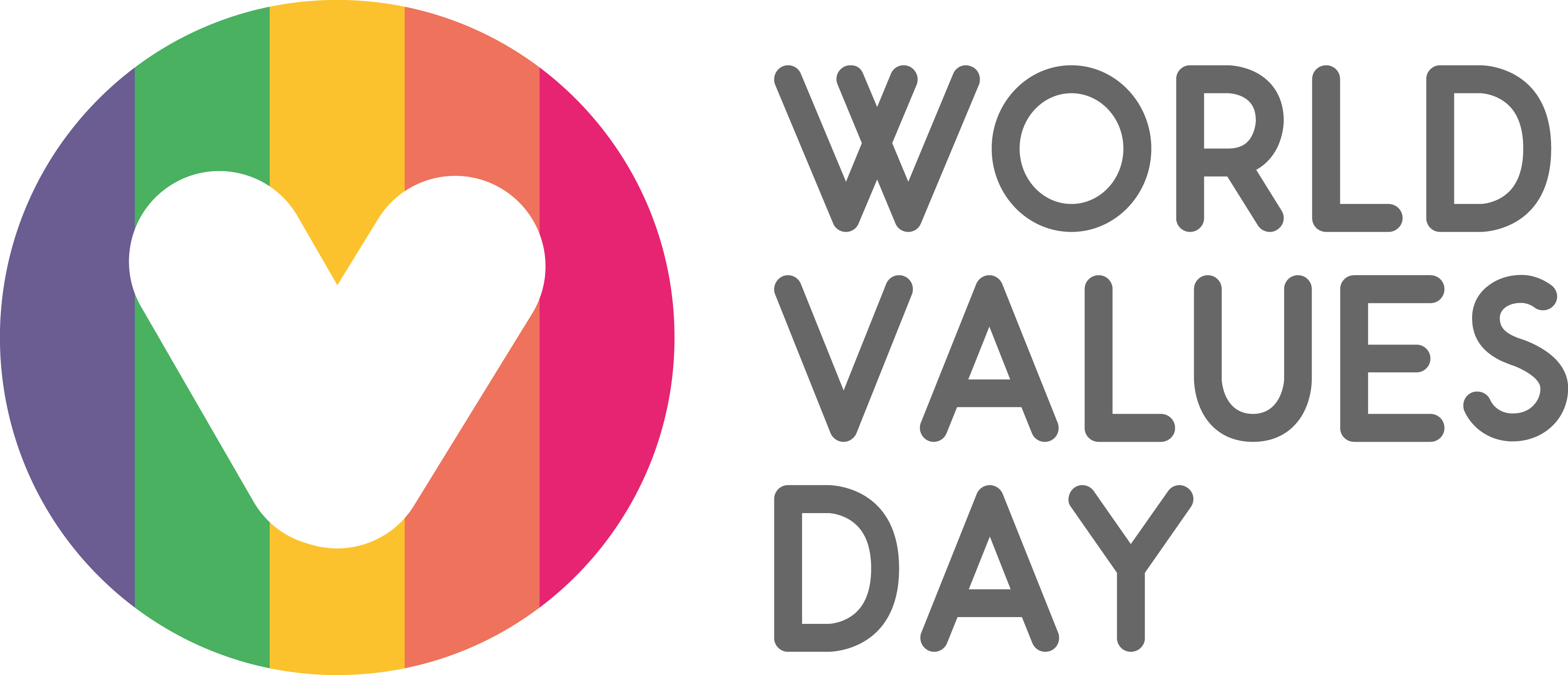 How will we follow up?
Next steps - how will we do this consistently?

How can we involve the whole school including all pupils and staff (parents/carers too) in our plan?

Responsibilities for moving the plan forward

How will we know we’ve been successful?

8 minutes
Slide 10
[Speaker Notes: Time for this slide: 8 minutes

Refresh and re-energise the practice of values and agree how to share out responsibility for moving the plan forward
This section is intended to prompt the participants and the rest of the school to follow up the session in various ways, and so help to refresh and re-energise the practice of values generally throughout the whole school community.
Ask the group for suggested next steps ensure the agreed action is taken consistently over time, not just once or twice
Ensure you have clear responsibility/ies for moving your chosen action forward
Note ideas from the group on how you’ll know you’ve been successful – what will be the impact of your chosen action if done consistently?
If time allows and where relevant you might also think about:
How to communicate the plan across the whole school – this should where possible involve all the pupils as well as all administrative and support staff. Why not parents too? For more about this please see the Values Guide for Schools which can be downloaded from this page: WVD-2022-Values-Guide-for-Schools-final.docx (live.com)
How the action/s become embedded in the life of the school
How we can show appreciation when the actions are being done well? This is likely to be an important element in the success of the plan.]
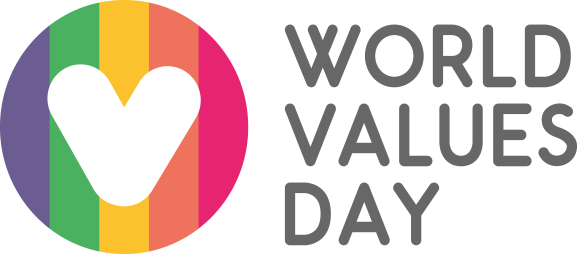 Insert your school’s logo here
THANK YOU
…and keep on connecting
For further information about World Values Day 2022 please see  www.worldvaluesday.com
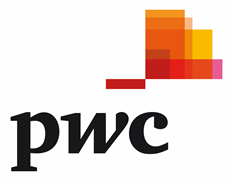 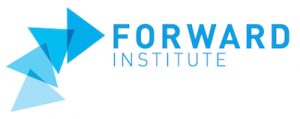 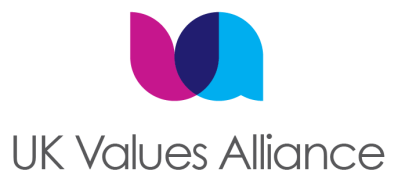 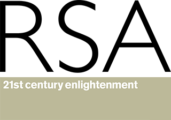 [Speaker Notes: Time for this slide 2 mins
Thank the attendees for taking time out of their day, for their enthusiasm and for the quality of the ideas. Finish by making the point that to have a real impact the values need to be practiced constantly and consistently.

Ask participants to share their experience of the Values Challenge with the world – the value you chose, and what action you all decided to take. Consider taking a photo of the I VALUE template and posting on Facebook, Twitter, Linkedin or Instagram, using #WorldValuesDay2022.


If you think you may like outside help to establish/deepen your values programme, please email contact@valuesalliance.co.uk  for suggestions and further resources]